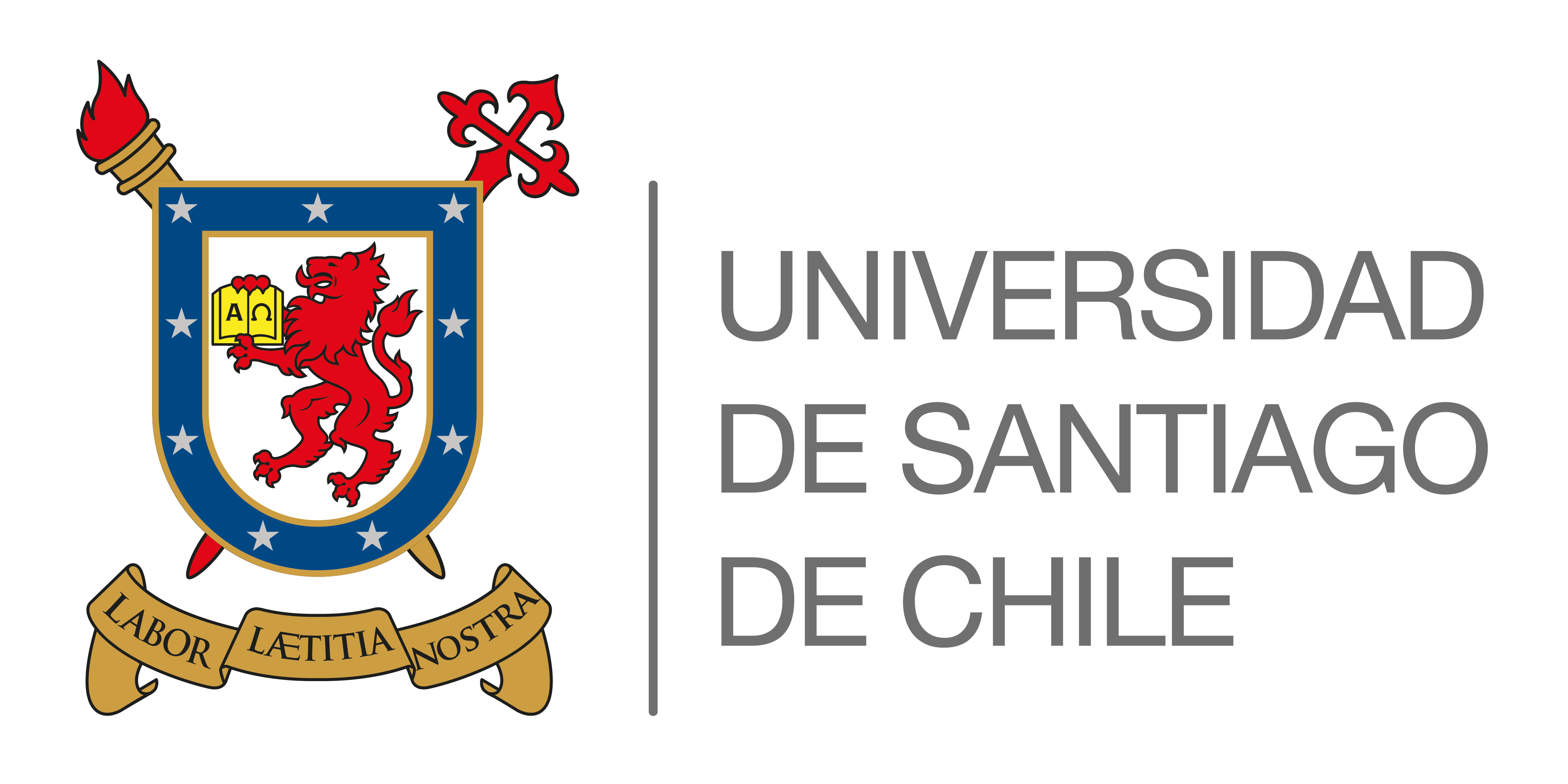 TROMBOCITOPENIA INDUCIDA POR HEPARINA EN PACIENTE CON TROMBOSIS ARTERIAL ESPLÉNICA. Diego Morales J. (1), Francisca Daza V. (1), Catalina Roa Z. (1), Daniela Ruíz P. (1). (1) Interno Medicina, Universidad de Santiago de Chile, SantiagoTutor: Diego Roselló B. (2). (2) Médico Cirujano, Servicio de Cirugía, Hospital San José, Santiago
INTRODUCCIÓN
Trombocitopenia inducida por heparina (TIH) es complicación potencialmente mortal del uso de heparina. Se manifiesta como trombosis venosa y/o arterial en hasta 1/3 de pacientes. Ocurre tras exposición a heparina no fraccionada (HNF) o heparina de bajo peso molecular (HBPM), más común la primera, entre 5to y 14vo día post exposición (1) En TIH se genera estado de hipercoagulabilidad por intensa producción de trombina inmune, por lo que paradójicamente puede generarse trombosis (2).

PRESENTACIÓN CASO CLÍNICO
Femenino, 62 años, antecedentes: hipertensión y diabetes insulino requirente. Consulta por dolor abdominal y vómitos de 10 días de evolución.  Tomografía computarizada evidencia infarto esplénico secundario a trombosis de arteria esplénica. Se inicia tratamiento anticoagulante con HNF con posterior cambio a HBPM.

PREGUNTA CLÍNICA
En pacientes con eventos trombóticos pese a estar con tratamiento anticoagulante óptimo, ¿En qué casos se debe sospechar de trombocitopenia inducida por heparina? 

ABORDAJE METODOLÓGICO
Descripción de evolución del caso y respuesta favorable posterior al cambio de heparina a rivaroxabán. 

RESOLUCIÓN DEL CASO
Presenta múltiples eventos trombóticos (tromboembolismo pulmonar, trombosis arteriales y venosas de múltiples territorios) refractarios al manejo médico y quirúrgico resultando en amputación de extremidad inferior derecha. Exámenes de laboratorio: trombocitopenia al ingreso (121.000 x mcL) descendiendo hasta 18.000 x mcL, requiriendo múltiples transfusiones de unidades de plaquetas. Se sospecha TIH, suspendiendo heparina, iniciándose Rivaroxabán, con mejoría clínica e imagenológica de eventos trombóticos y aumento de niveles plaquetarios sin nuevas transfusiones.
DISCUSIÓN Y CONCLUSIONES
Caso evidencia TIH, que, si bien se presenta antes de la temporalidad habitual, no fue sospechada ni tratada oportunamente, a pesar de clínica sugerente de fenómenos trombóticos con uso de anticoagulación en dosis terapéutica asociado a descenso marcado de plaquetas. HIT es reto diagnóstico, debido a que trombocitopenia es hallazgo analítico muy frecuente en pacientes hospitalizados. (3). Diagnóstico se basa en clínica y hallazgo de anticuerpos típicos, con los cuales no contamos.
HIT no tratada tiene una tasa de mortalidad hasta 20%; aunque con diagnóstico e intervención, se informan tasas bajo 2%. Por esto importancia de siempre considerar efectos adversos de fármacos utilizados, especialmente heparinas, comúnmente utilizadas en práctica habitual. (4).

BIBLIOGRAFÍA
1- Bosch-Amate, X., Fustà-Novell, X., & Mascaró Galy, J. M. (2019). Trombocitopenia trombótica inducida por heparina: una entidad rara potencialmente grave [Heparin-induced thrombotic thrombocytopenia: An uncommon potentially serious entity]. Atencion primaria, 51(7),454–455. https://doi.org/10.1016/j.aprim.2018.10.005
2- Lo GK, Sigouin CS, Warkentin TE. What is the potential for overdiagnosis of heparin-induced thrombocytopenia? Am J Hematol. 2007; 82(12):1037-43
3- Greinacher A. Heparin-induced thrombocytopenia. N Engl J Med. 2015; 373(3):252-261
4- Onwuemene O, Arepally GM. Heparin-induced thrombocytopenia: research and clinical updates. Hematology Am Soc Hematol Educ Program. 2016; 2016(1):262-268